Herbs and Spices
Chef Jennifer M. Denlinger, PhD, CCC, CHEP
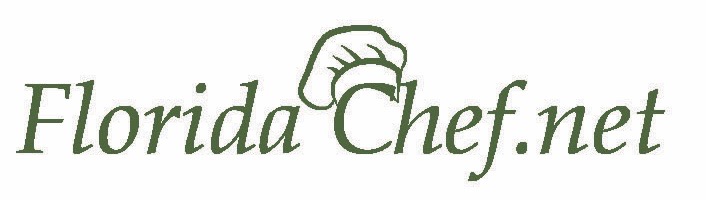 Herbs
the leaves or certain plants, that are usually grown in temperate climates. 
Herbs are the leaves or stems of edible plants used for flavoring foods.
Herbs are extremely perishable
Fresh or dried
Fresh are almost always the best choice
Dried herbs need to be reconstituted in the item they are used in.
Spices
The buds, fruits, flowers, bark, seeds, and roots or plants and trees, many of which grow in tropical climates.
Dried herbs are not spices !
Should be ground fresh!!!!
Spices go stale easily, especially ground spices
Buy whole spices, and grind in small batches to help maintain freshness
Spices can be toasted as well to help reinvigorate their oils
Allspice
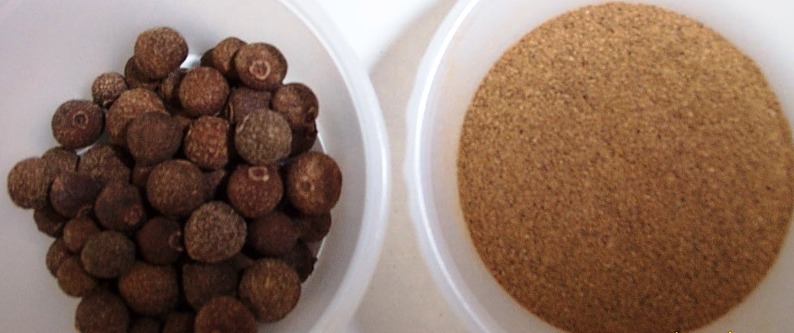 Anise Seed
Annatto Seeds(Achiote)
Bay Leaves
Caraway Seeds
Cardamom
Cardamom Seeds
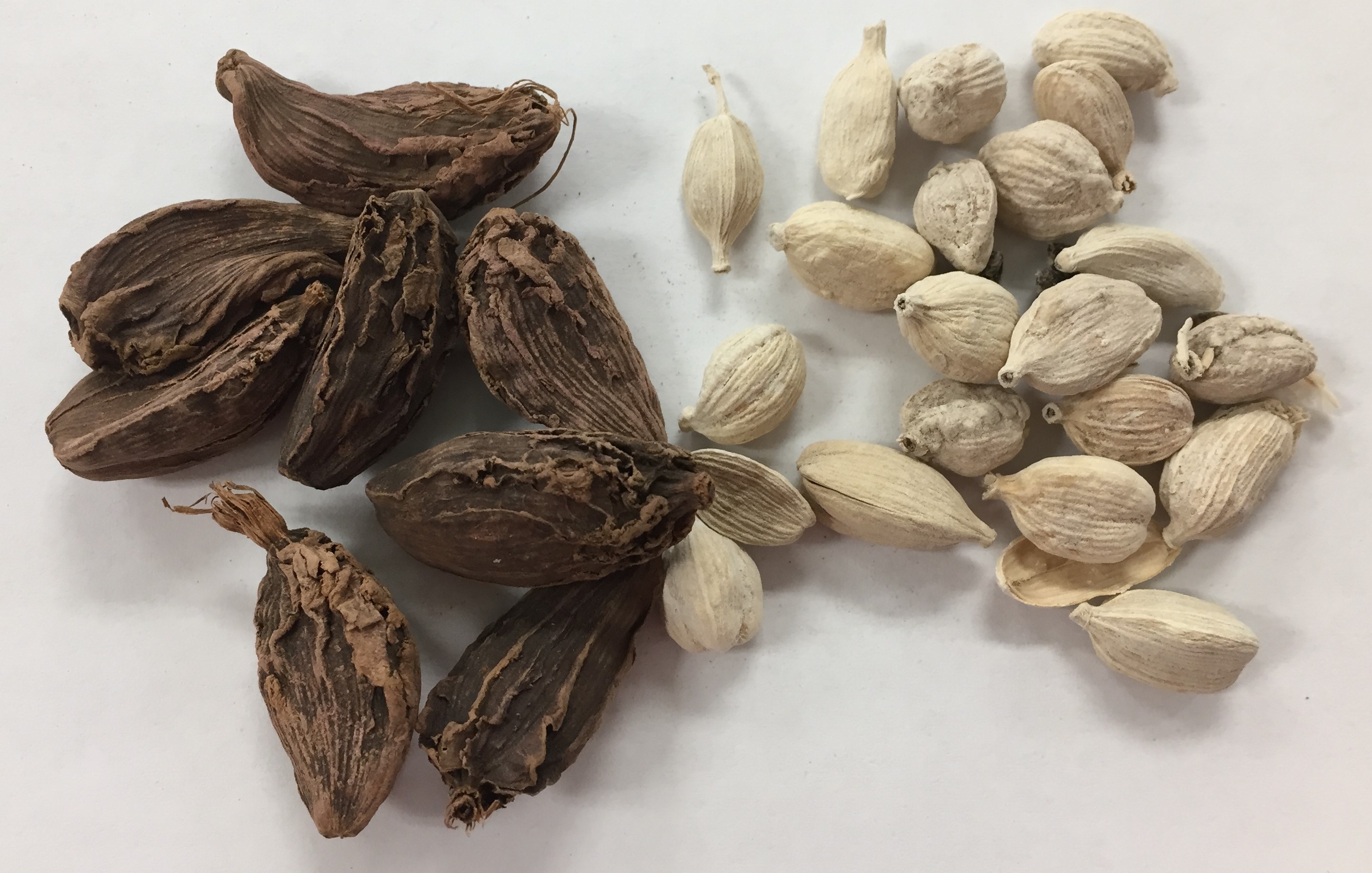 Green Cardamom
Ground Cardamom
Black Cardamom
White Cardamom
Celery Seeds
Celery Seeds
Celery Salt
Crushed Red Pepper(Chile Flakes) (Red Pepper Flakes)
Chili Powder
Chili Powder vs. Paprika
Chili Powder
Paprika
Cinnamon
Cloves
Coriander
Cumin
Caraway vs. Cumin Seeds
Caraway Seeds
Cumin Seeds
Curry Powder
Curry Powder vs. Turmeric
Curry Powder
Turmeric
Dill Seeds
Dried Onion(Onion Powder)
Fennel Seeds
Fenugreek
Ginger
Juniper Berries
Lavender (dried)
Mace
Mustard
Brown mustard seeds
Yellow mustard seeds
Mustard powder
(ground mustard)
Nutmeg
Whole Nutmeg with Mace
Unpeeled Nutmeg
Whole Nutmeg
Nutmeg vs. Mace
Paprika
Black Pepper
Whole Black Pepper
(Black Peppercorns)
Ground black pepper
Green Peppercorns
Pink Peppercorns
Szechuan Pepper
White Pepper
Whole White Pepper
(White Peppercorns)
Ground White Pepper
Poppyseeds
Saffron
Star Anise
Turmeric
Vanilla Bean(Whole Vanilla)
The ground brown spices
Ground Cloves
Ground Allspice
Ground Nutmeg
Ground Cinnamon
Basil
Green Basil
Opal Basil
Chervil
Chives
Cilantro
Mint(Peppermint)
Oregano
Curley Parsley
Italian Parsley(Flat Leaf Parsley)
Curley Parsley vs. Flat leaf Parsley
Flat Leaf Parsley (Italian Parsley)
Curley Parsley
Rosemary
Sage
Tarragon
Thyme
Some other herbs you may come across……
Lavender (fresh)
Lovage
Marjoram
Epazote
Stevia
Thai Basil
Culantro
Savory